SUMMER TERM 2023
CLERKS’ BRIEFING
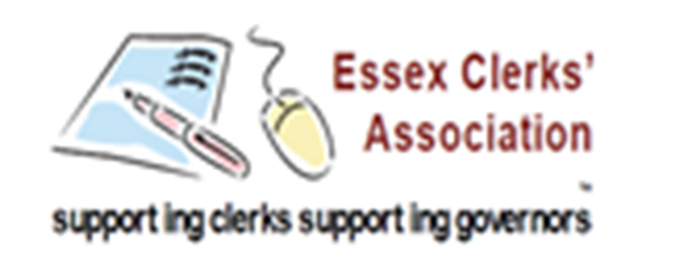 TINA WEAVERS
CHAIR
ESSEX CLERKS ASSOCIATION
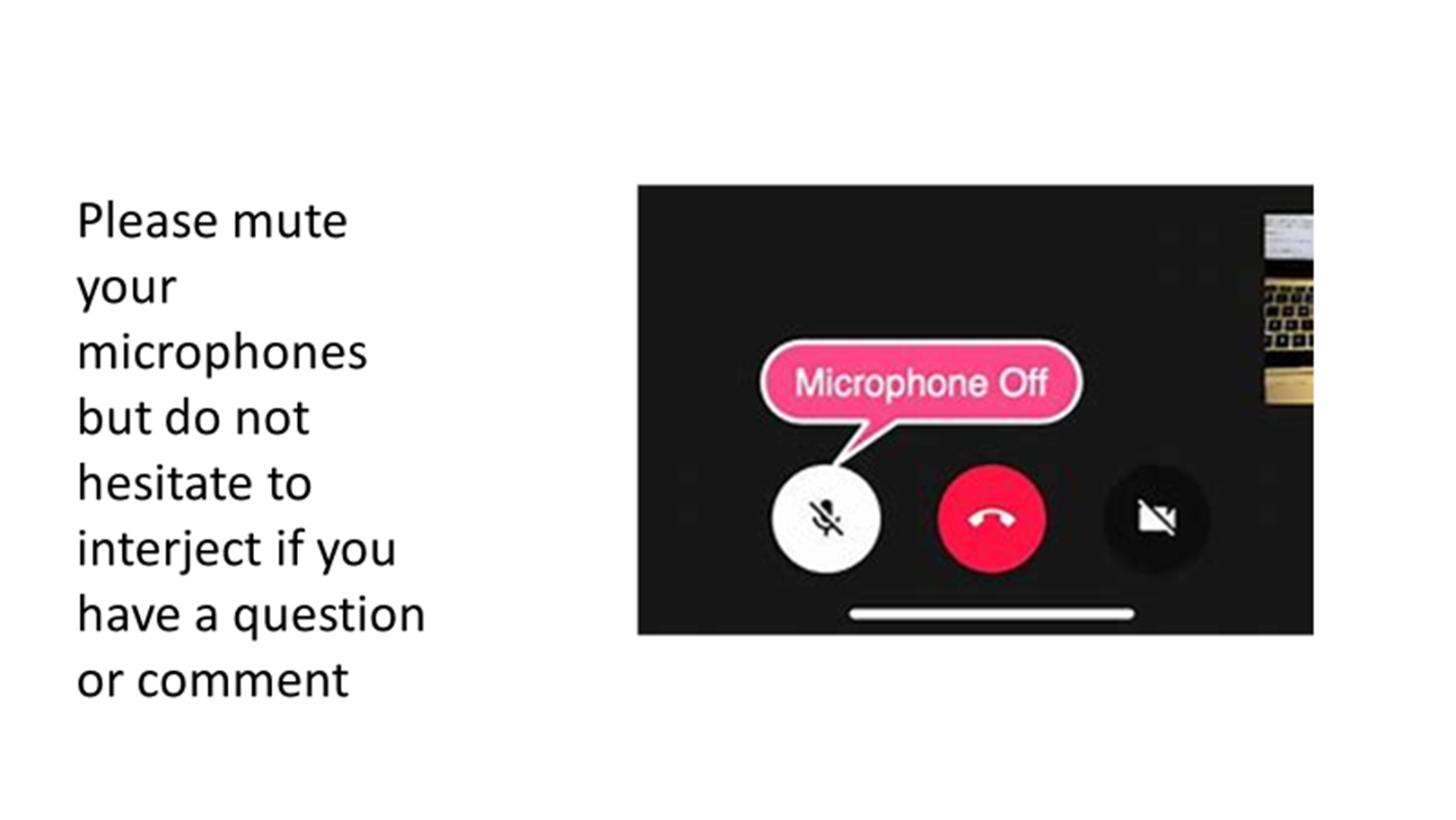 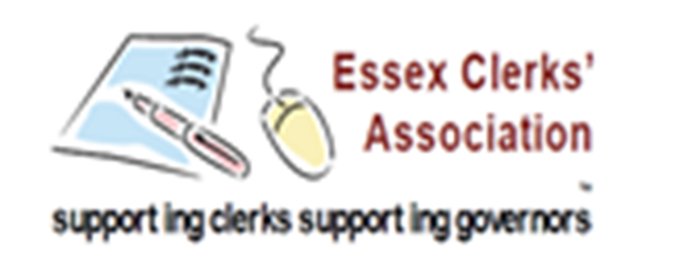 SUMMER TERM AGENDA
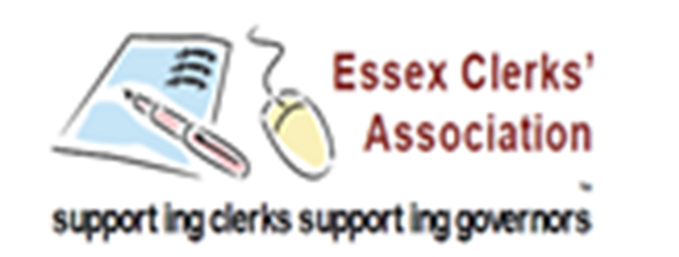 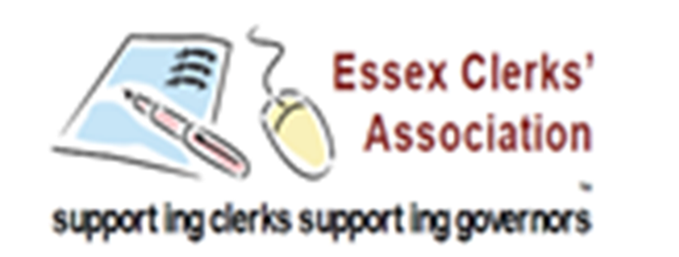 GOVERNORHUB  SURVEY ON CLERKS AND CLERKS’ PAY
Entitled ‘GovernorHub Insights: Women’s Work?
[Speaker Notes: With no disrespect to our male colleagues, this research reveals that there is a predominance of females in the role of Governance Professional.  They surveyed over a thousand clerks, governance co-ordinators and governance leads and these are their key findings:
Salaries for paid roles in school and trust governance don’t compare favourably with those for equivalent roles in other sectors.  The median salary was worked out to be £25k pa pro-rata which was substantially less than those in local government or public services
Many clerks reported that their pay had stagnated despite growing complexity in their role.  The Governance handbook notes that ‘high quality professional clerking is crucial to the effective functioning of the Board and that boards should expect to pay an appropriate salary, commensurate with the service they expect their clerk to deliver.    On of the reasons quoted for the stagnation in salary increases was the lack of visibility and understanding of governance professional roles and the depth of duties involved.  It was mentioned on several occasions that clerks are paid the same rate for undertaking specialist meetings as FGBs which clearly demonstrates the lack of understanding.
Over half those surveyed reported that they felt underpaid or extremely underpaid.   This was particularly apparent for those on SLAs or contracts as they were expected to be available 24/7 even though they were contracted for a set number of hours.]
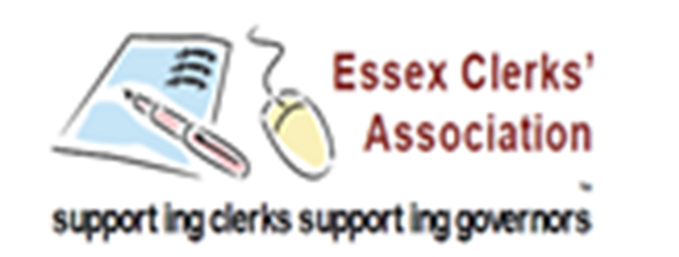 [Speaker Notes: It was interesting to note the number of hour allocated for a meeting – this ranged from 5 to 13 with 9 or 10 being the most common.  
Those who seemed to be the most satisfied were the sell-employed clerks many of these were male whilst it was females who were most likely to be employed directly by a school.   Women represent about 90% of those working in governance professional roles.  
It important to note here that there is no rule to say a member of school staff [apart from the Headteacher or CEO] can’t also b e a clerk but there has to be an element of conflict or interest and confidentiality with an individual doing both roles.  Any member of staff who is also the clerk must have a separate contract with time commitments clearly stated; the their performance must be appraised by the Board and not the Headteacher.]
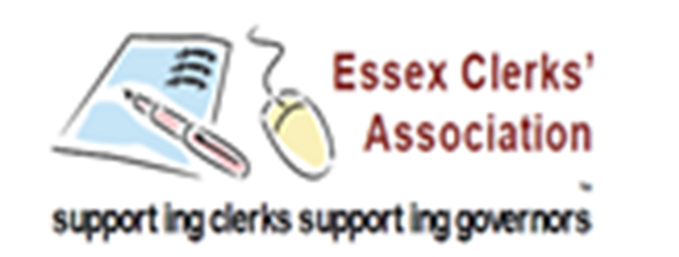 DO YOU FEEL THAT, IN YOUR ROLE, YOU ARE TRULY APPRECIATED AND, AS AN INDIVIDUAL, YOU ARE PROPERLY COMPENSATED?
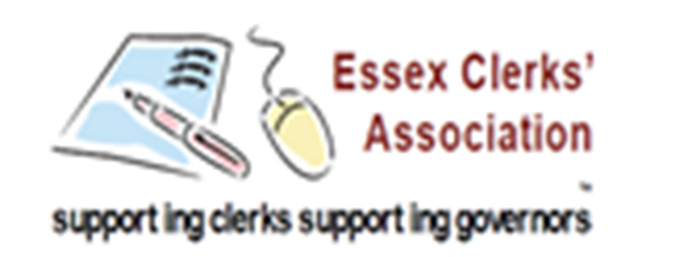 Academies
Academies Regulatory & Commissioning Review [DfE, March 2023]
Why MAT centralisation is the future [The Headteacher, 3 March 2023]
A Growing Philosophy: How are MATs developing their operating models through centralisation? 
Applying for Trust Establishment and Growth Funding
Applying for Trust Capacity Funding
Equality, Diversity and Inclusion in School Trusts: creating sustainable change {Trust Inclusion. February 2023]
MAT Trust Leadership Development, CEO Content Framework [DfE, March 2023]
AGM guidance from the NGA and Browne Jacobson
Summary evaluations of MATs [Ofsted, updated March 2023]
Understanding academy trusts [Browne Jacobson, March 2023]
[Speaker Notes: Academies Regulatory & Commissioning Review: Since the Schools Bill was withdrawn [published in March last year] – and much of it is still being implemented – it just did not require legislation and the Government is still very committed to much of what was in the Bill.  
The DfE have very recently published this Review document in which it sets out a framework for growing the impact of the academies system, so parents and carers can be confident that their child will receive a high-quality education wherever they live.’  
The review comprises of three main sections:
Regulatory oversight for academies
Trust quality and commissioning
Effective Practice and self-improvement
This document must be shown to all those already in trusts and for those who are considering it.  
Centralisation: two documents: not so much whether to but how and to what extent!
TEG Funding: open between ~April 2023 and September 2024 – Up to £50k to provide start-up funding for either existing trusts to expand or create a new MAT hub or organisations wishing to establish a new trust. 
Alternatively there is Trust Capacity Funding: this has a particular focus on supporting high quality trusts and high quality schools wishing to form trusts in order to take on underperforming schools. There is a minimum grant of £50k and a maximum of £100k.    This is available until 2025.]
[Speaker Notes: CEO Development: the White Paper made a commitment to create a CEO development programme to boost the pipeline of trust leaders.    It is aimed at individuals currently leading small groups of schools as CEOs or Executive Headteachers looking to lead a large trust.   Again a really useful document especially if there are succession plans afoot!  
For those working in MATs, the NGA has brought out a guidance paper for Clerks supporting AGMs – this includes an agenda template – remember that only those trusts who are operating via the latest version of the AofA can hold AGM remotely.   Information Update – Browne Jacobson guidance on holding virtual/hybrid AGMs
MATSEs: this is a document containing guidance for inspectors on caring out MAT summary evaluations but is also useful for trust boards to understand how they gather evidence and how this is reported.  These inspections focus on the quality of education provided and how pupils as a whole are achieving across the trust – they do not focus on individual academies but they might actually visit them depending on the outcome of the issues that emerge from the discussions with trust leaders and trustees – these visits are not inspections.  They are only inspecting a range of trusts – not just those who may be a cause for concern.   The trust has to agree to the inspection and, if they don’t, that information will be shared with Regional Director.   The trust can be given up to five days’ notice.  
Understanding academy trusts: this document has been developed by Browne Jacobson and the NAHT.  It is particularly to provide senior leaders, in maintained schools, with factual information about the implications and mechanics of academy status.]
[Speaker Notes: Equality, Diversity & Inclusion in School Trusts: this document is for all trusts and aims to give a steer to board and executives on how to begin or continue their sustainable EDI journey – there are a number of case studies.]
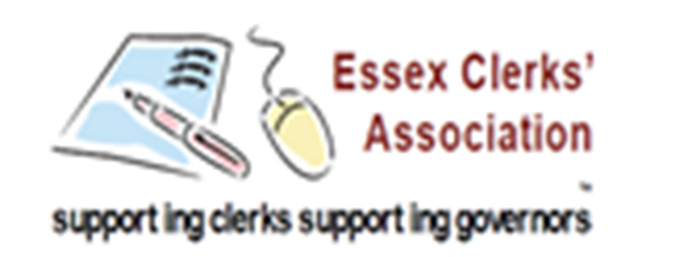 Other DfE documents
Careers guidance  and access for education and training providers Statutory guidance for schools and guidance for further education colleges and sixth form college [February 2023]
Pupil Premium: overview [updated April 2023]
Using Pupil Premium: guidance for school leaders {March 2023]
Senior mental health lead training [DfE, updated April 2023]
Primary statutory assessment arrangements 
Working lives of teachers and leaders – Wave 1 [April 2023]
Summary of responsibilities where a mental health issue is affecting attendance [DfE, February 2023]
[Speaker Notes: Careers Guidance:  this is statutory guidance and maintained schools and 
academies in England must have regard to it when carrying out their duty to ensure 
that there is an opportunity for a range of providers to access pupils to inform them 
about technical education and apprenticeships as well as access to independent careers advice. The government has strengthened this legislation by 
introducing a minimum number of six provider encounters that every school must 
provide and, for the first time, introduces parameters around the duration and 
content of these encounters so that we can ensure they are of high quality.
Governors must understand the careers programme within their school and they must support it;  they must also ensure that the details of the careers programme and policy statement and the Careers Leader are published on the website.  
Mental Health Lead training:  Just a reminder that the schools are now able to claim £1.5k to train a senior mental health lead to develop and implement a whole school approach to mental health and wellbeing.    
Primary statutory assessments: KS1 assessments – this is the final year of statutory KS1 assessments – they will be non-statutory from the 2023/24 academic year.
Publication of KS2 assessments: performance tables were not publishes in 2021/22 following the pandemic.  This year school level data from the KS2 assessment will be pulished on the KS2 performance measures website.
KS2 assessment tests will now take place from Tuesday. 9 May to Friday, 12 May 2023.]
[Speaker Notes: Working Lives :  This is a massive document but might be of interest to Boards concerned with wellbeing and workload.
FYI there are over half a million teachers and leaders working in English schools with pretty much an even proportion of teachers between secondary and primary but more leaders in primaries because there are more schools than in the secondary sector.  
This document looks at all aspects of working in schools and makes interesting reading.  
Mental Health affecting attendance: this document gives guidance on where GBs have responsibility for this area of promoting and supporting mental health and wellbeing]
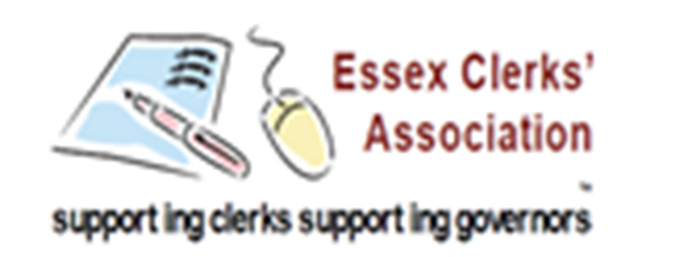 Other documents:
NGA Staff Capability: guidance for governing boards
NGA Staff Grievance: guidance for governing boards

Cracks in our Foundations: addressing the longstanding attainment gap in England’s primary schools

Defibrillators in schools [DfE, January 2023]
School Food: guidance for governors  [DfE, updated February 2023]
Senior mental health lead training [DfE, updated April 2023]
Statutory assessment arrangements for 2022/23
[Speaker Notes: Capability  this is usually a line management responsibility but there are exceptions for governors/trustees; for example, when it is the headteacher of the CEO who is the subject of capability procedures or there is an appeal which had been previously dealt with at senior leadership level.  When dealing with such matters, always remember that we are clerks and not HR specialists.  If we are asked for advice, refer to the school/trust/s HR advisors. Remember that capability is about an employee’s ability whereas conduct is an behaviour and thus is a disciplinary issue. 
Grievance:  FYI grievances are concerns, problems or complaints that employees raise with their employer eg bullying, discrimination or working environment.  Again, like capability, most of these issues are dealt with by a line manager but again the Board might be involved if the matter is raised by a Headteacher or the CEO.   Always remember if a governor/trustee comes to you and says that they have been approached by a member of staff, that you must tell them refer their grievance to the relevant policy.  
Cracks in our Foundation: this is a really useful document produced by the Centre for Social Justice, giving several recommendations for the Government, schools and governing boards – the attainment gap for primary school children is the widest it has been in a decade, made worse by the lockdowns.  
Defibs in schools:  all state-funded schools in England currently without a defibrillator will receive one by the end of this academic year
School Food:  it is the GB’s responsibility for the provision of school food and to ensure that the School Food Standards are being met – Ofsted are now putting a much greater focus on how schools are creating a culture and ethos of healthy eating.]
2023 LA ANNUAL CONFERENCE FOR GOVERNORS
The importance of governance to our children’s education

Saturday, 17 June 2023 8.30-4pm
Colchester Stadium 
£45 per person  
[parking, lunch and refreshments included]
CANCELLED
Annual Clerks’ Conference
Thursday, 11 May 2023 9am
Colchester Stadium
Guest speaker:  Amy Wright , NGA’s Clerking Development Manager
Workshops, refreshments and lunch included
There is no charge for this event.